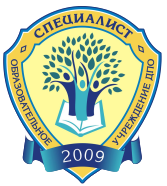 ОБРАЗОВАТЕЛЬНОЕ
УЧРЕЖДЕНИЕ ДОПОЛНИТЕЛЬНОГО
ПРОФЕССИОНАЛЬНОГО ОБРАЗОВАНИЯ
 
«Специалист»
Обучение по оказанию помощи пострадавшим
Преподаватель: Тюлькина Анна Викторовна
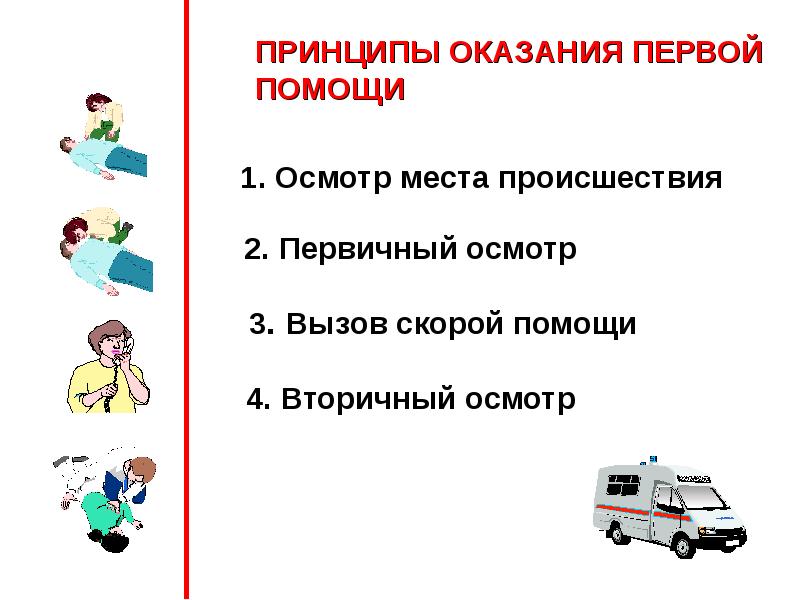 Этапы наложения жгута
Первая помощь при ожогах
Первая помощь при отморжении
Область нанесения удара
Локализация болей при стенокардии
Во время приступа удушья больной принимает вынужденное положение
Положение больного на спине в постели с приподнятым изголовьем (фаулерово положение)
Пациент с ишемическим инсультом (при легкой и средней тяжести течении болезни) может быть уложен на приподнятое изголовье (угол изголовья не более 30 градусов) на 15-20 минут по 3 раза в день уже в первые сути заболевания.
Позиционирование на «здоровом» боку